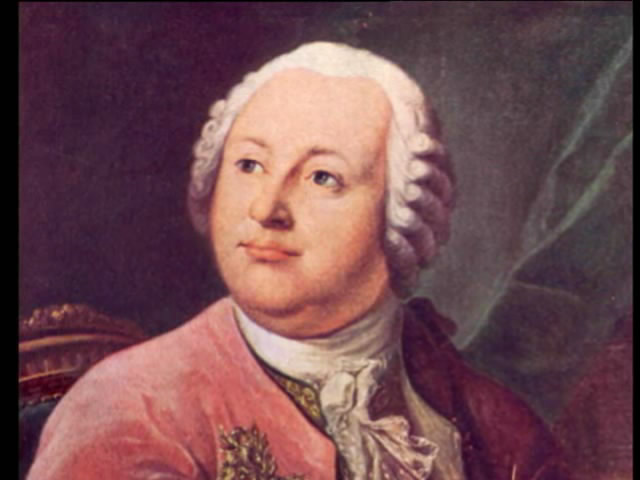 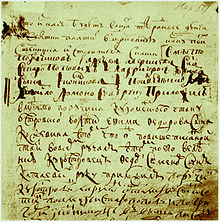 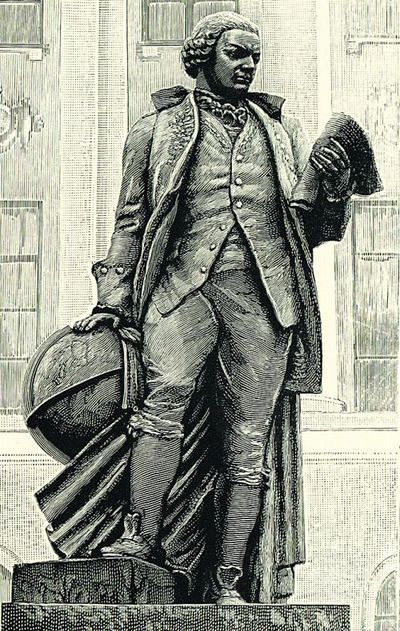 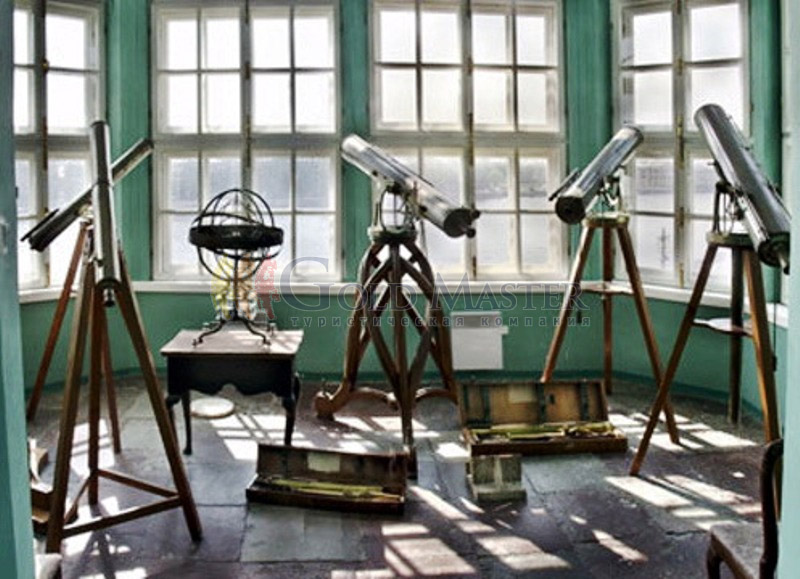 «Я знак бессмертия себе воздвигнул».
М. Ломоносов
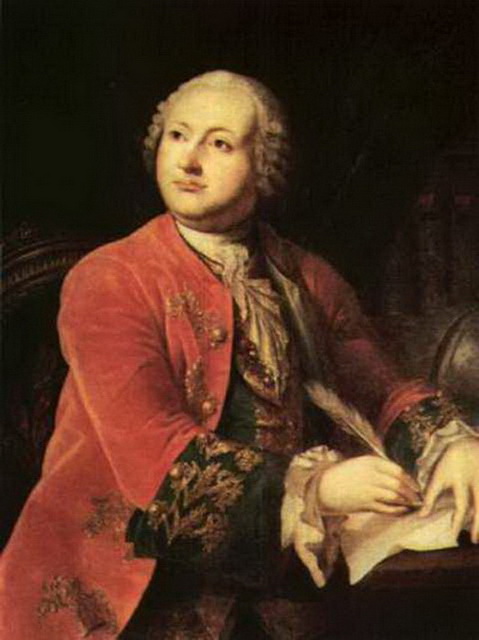 Какая польза в том, что в старости глубокой
И в тьме бесславия кончают долгий век!
Добротами всходить на верьх хвалы высокой
И славно умереть родился человек. Ломоносов М. В.
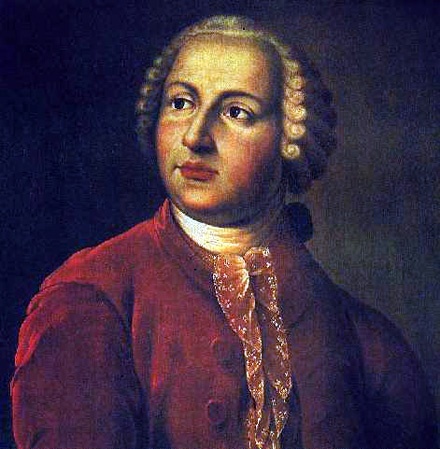 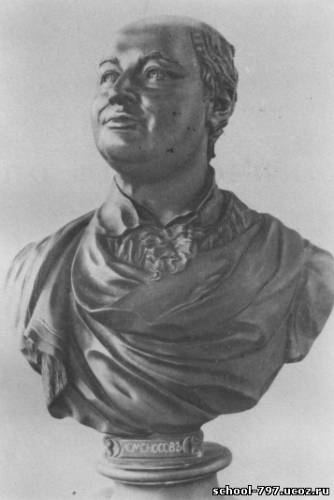 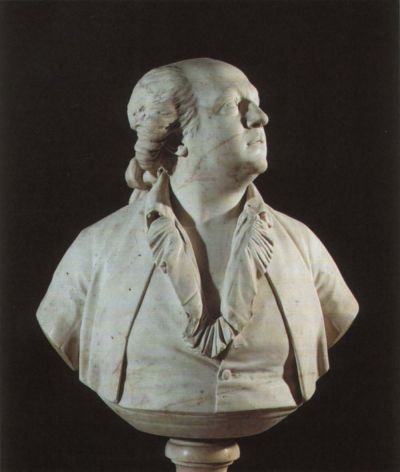 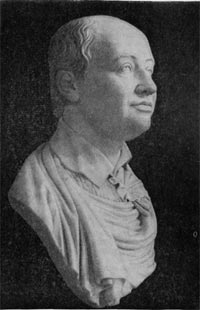 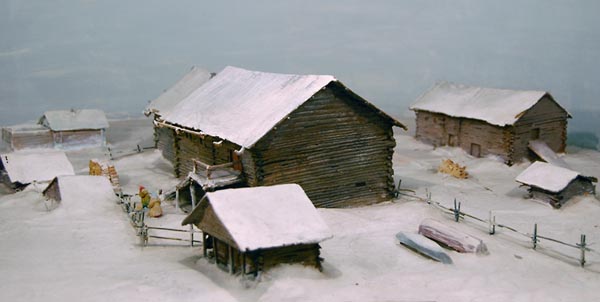 Суровый северный край. Здесь родился Ломоносов
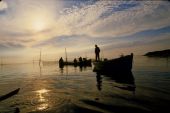 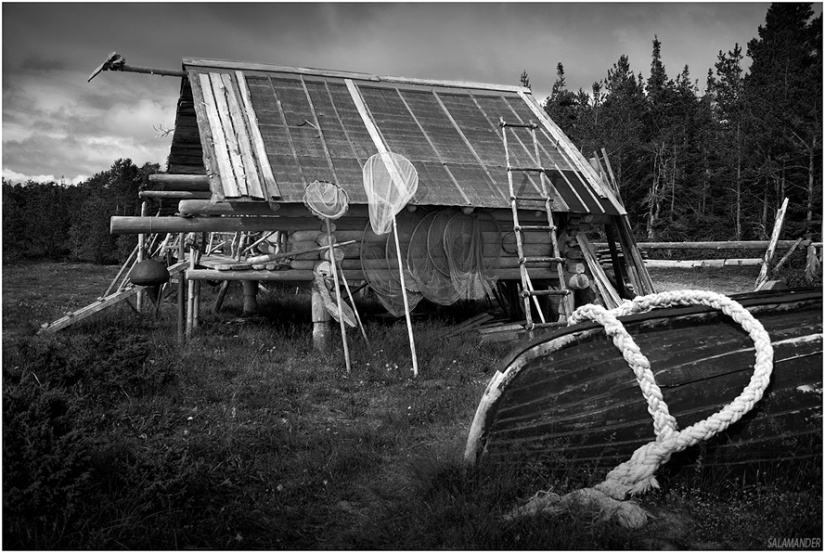 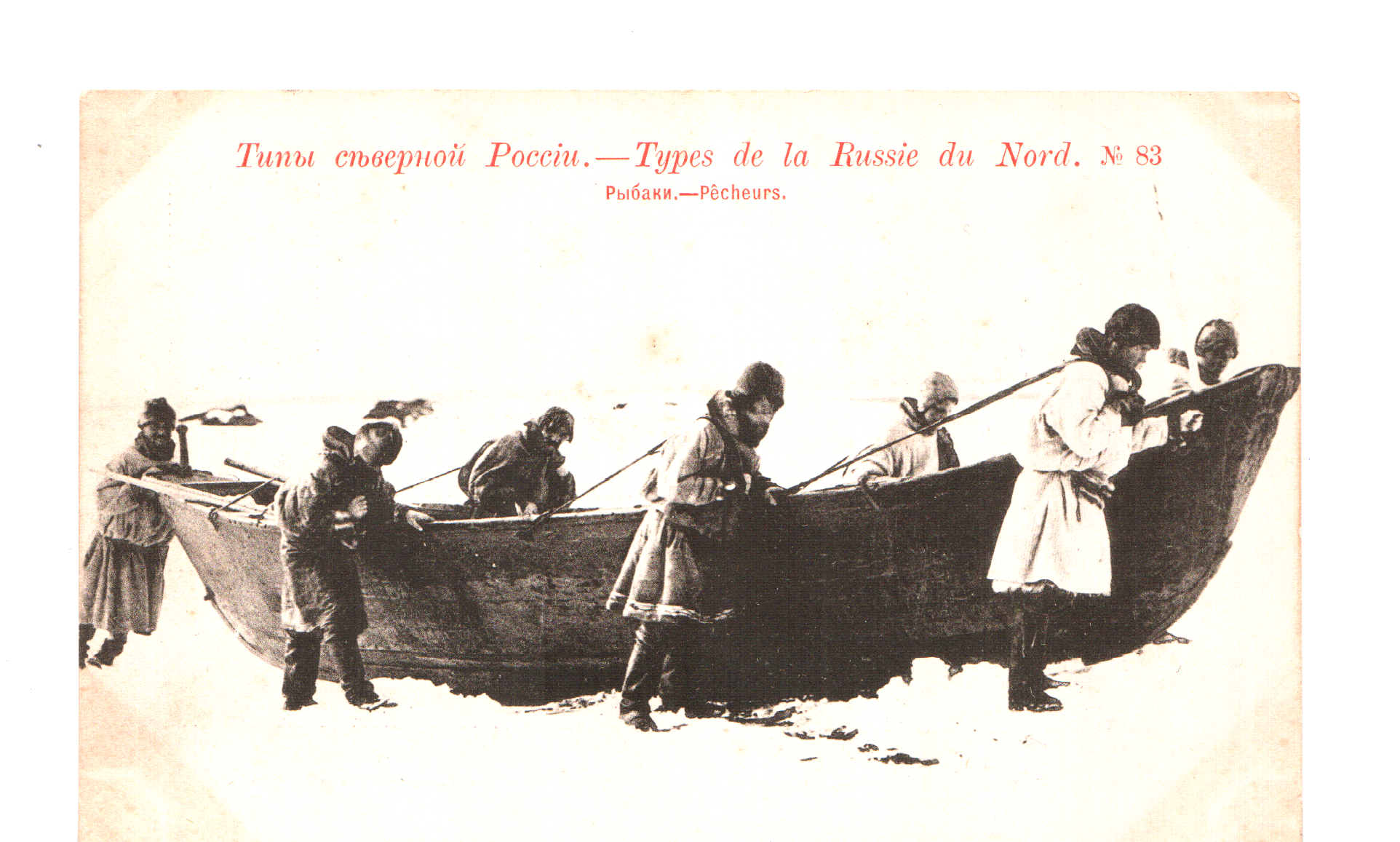 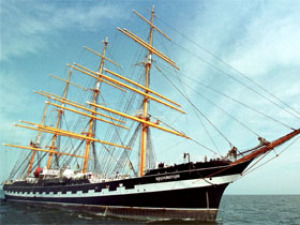 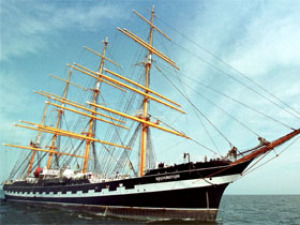 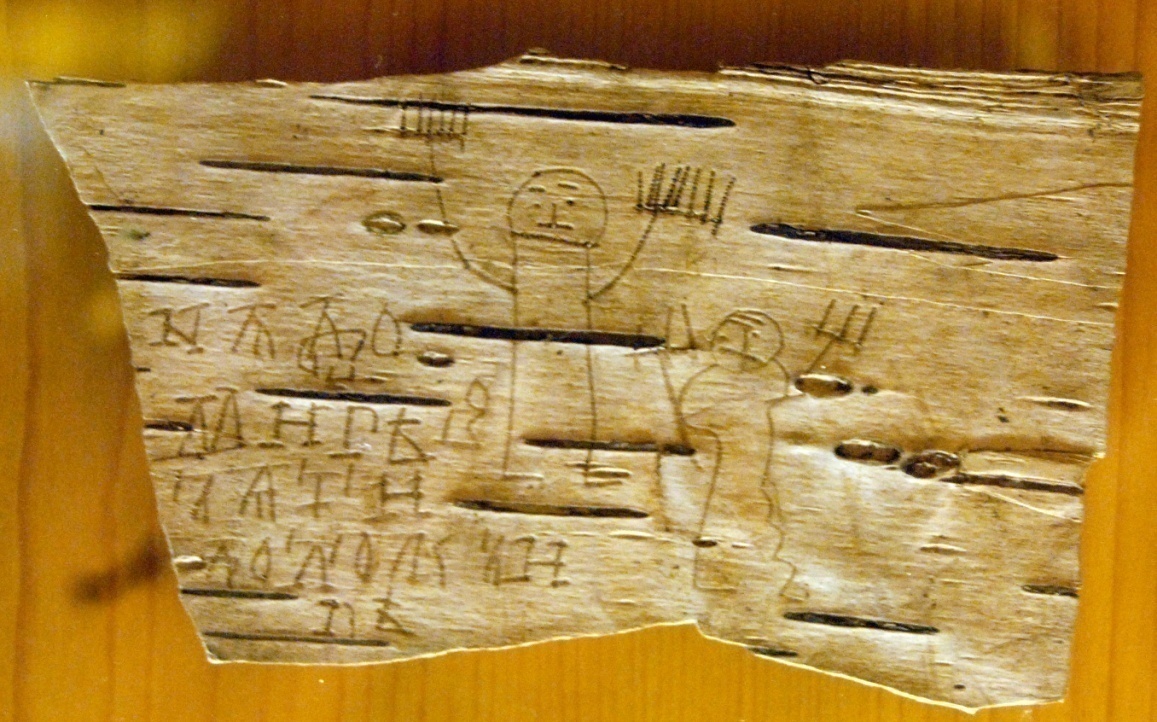 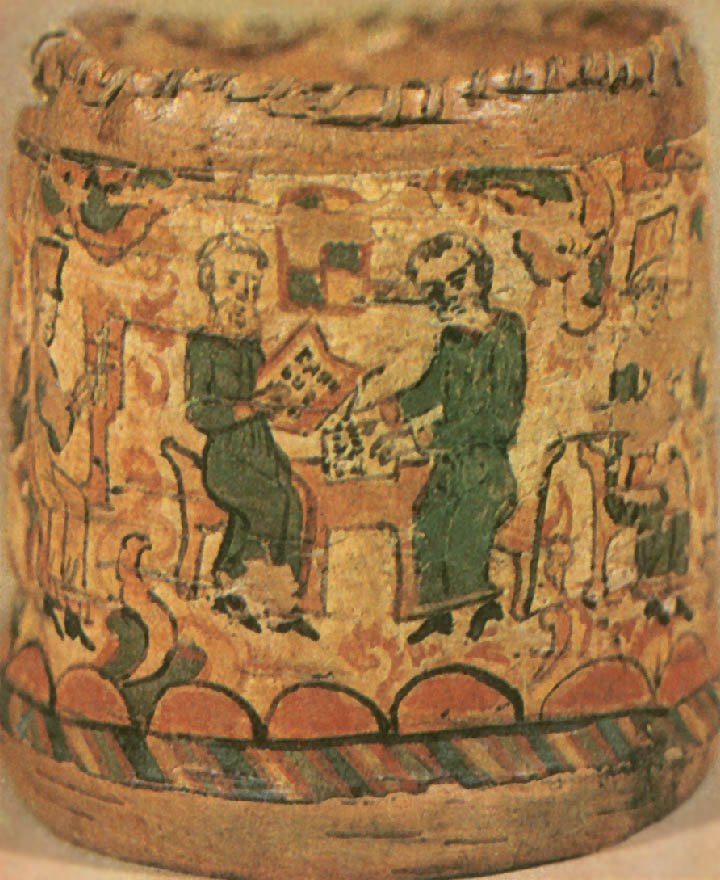 Среди поморов была широко распространена грамота. Долгие годы русский Север был хранителем устных и рукописных памятников народного творчества
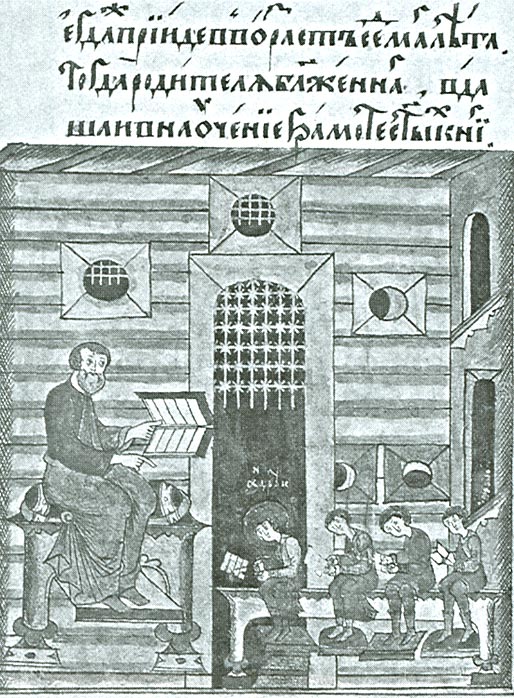 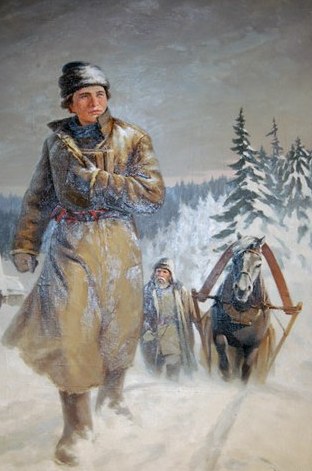 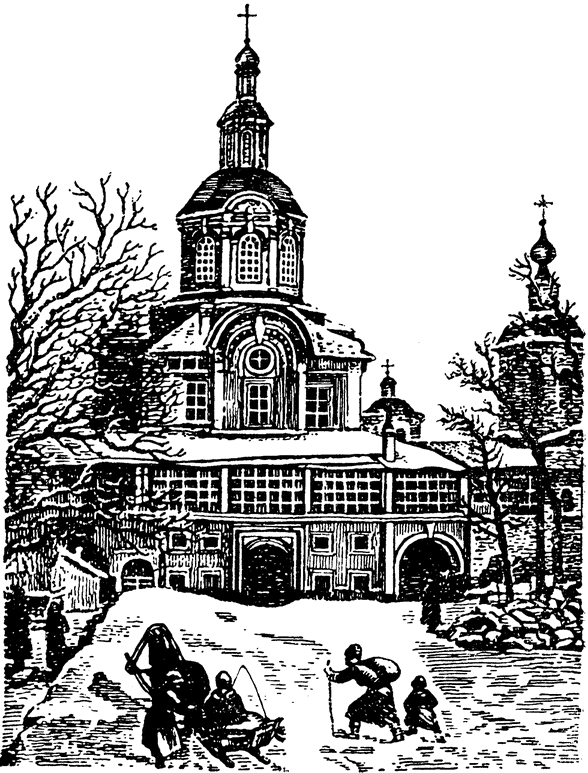 Славяно-греко-латинская академия
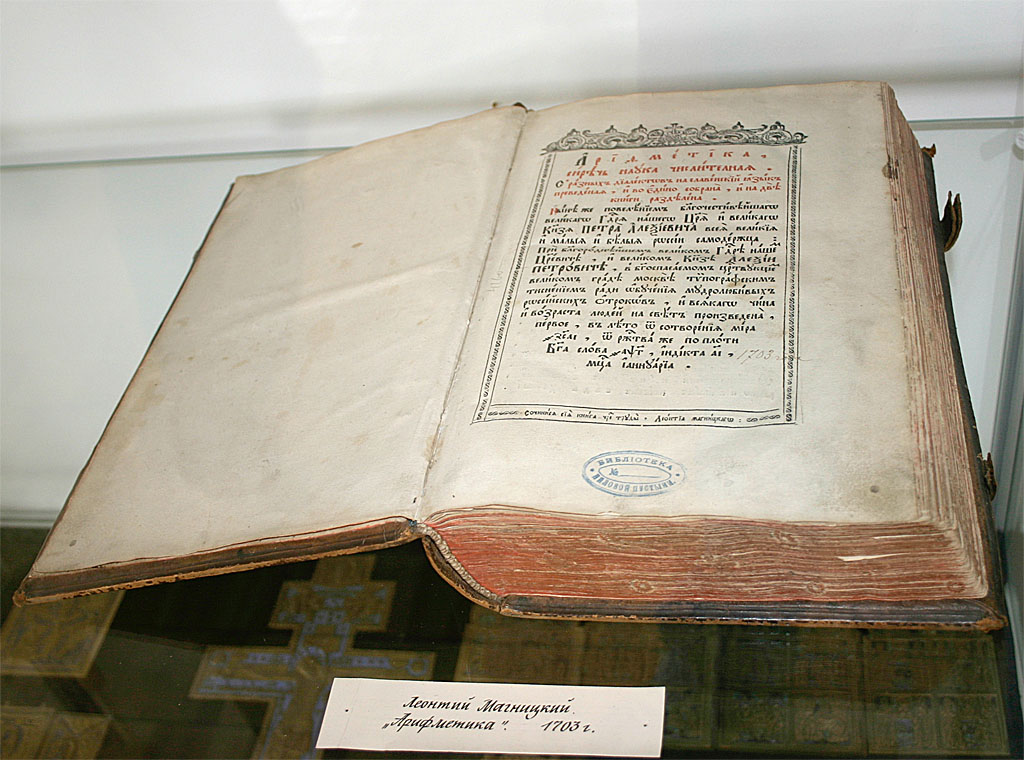 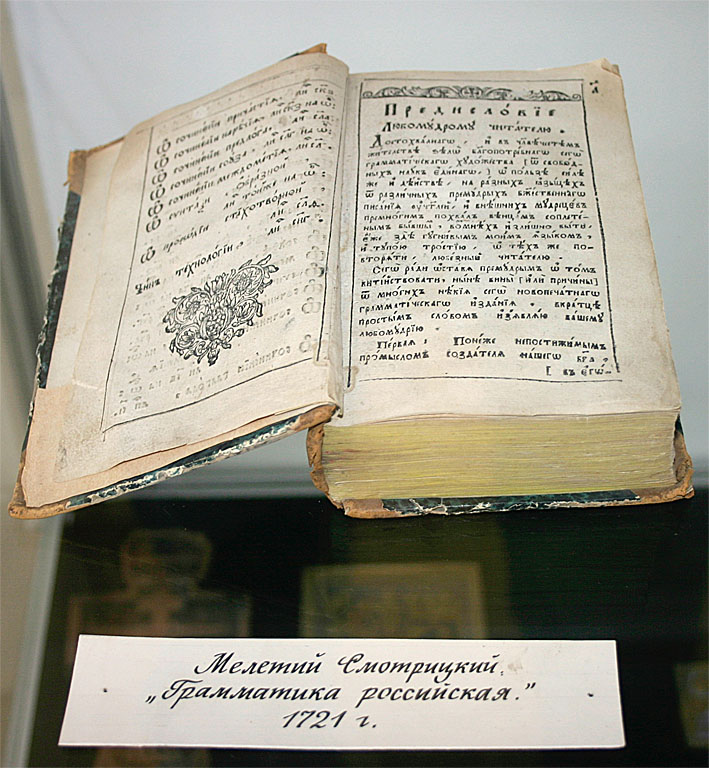 «Арифметика» Магницкого
«Грамматика» Смотрицкого
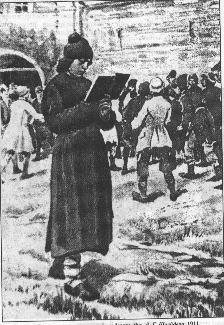 Ломоносов в 
Славяно-греко-латинской академии
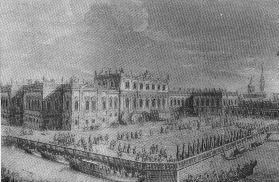 Из Сената  пришло распоряжение направить «в науках достойных учеников» в Петербург
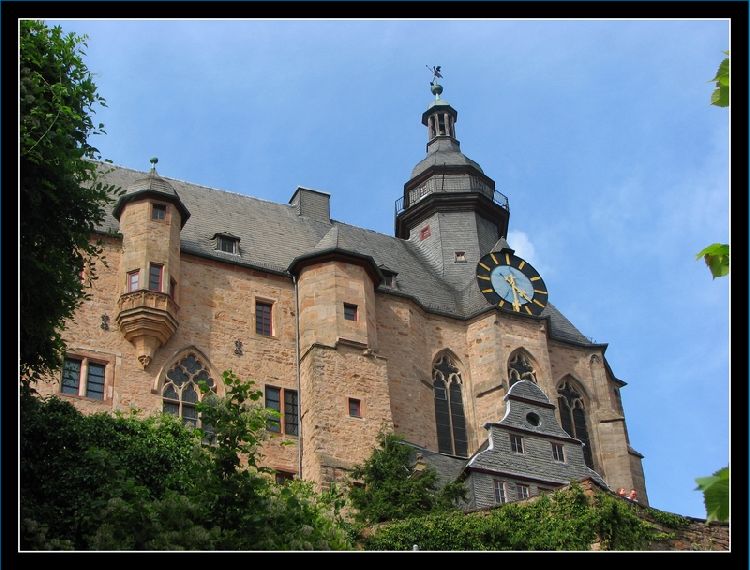 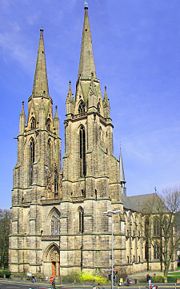 Город  Марбург
Марбургский университет
Студент Марбургского университета
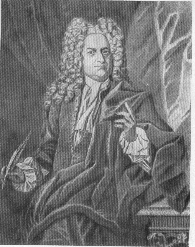 Христиан Вольф
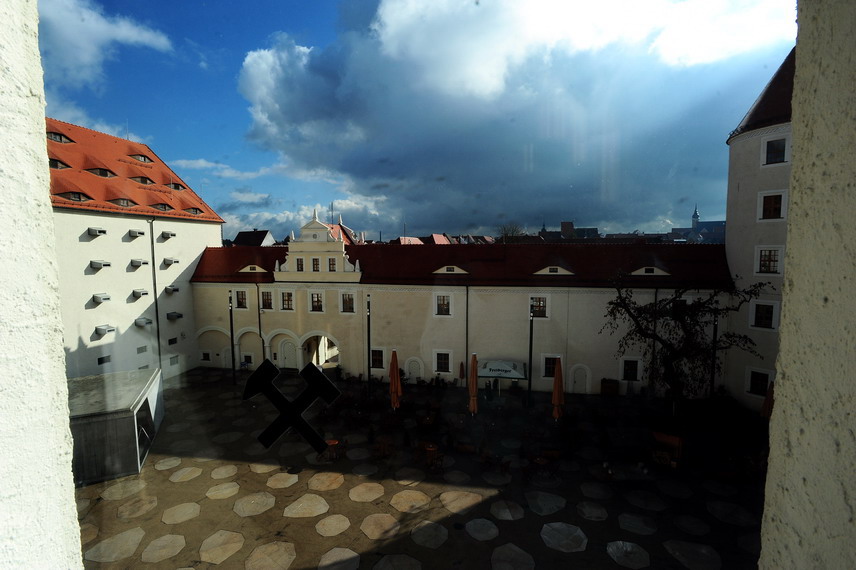 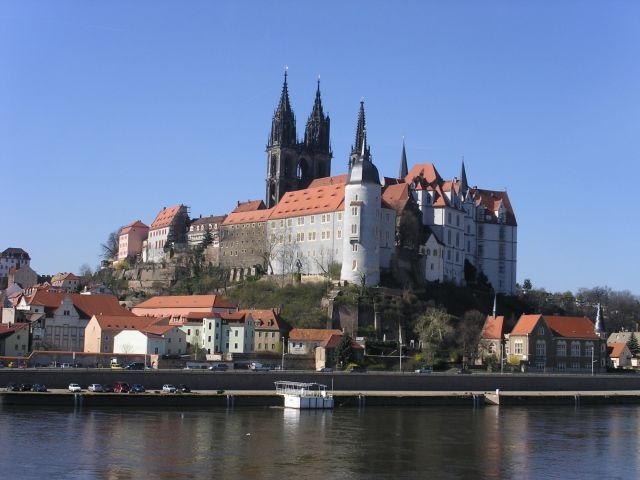 Фрейберг
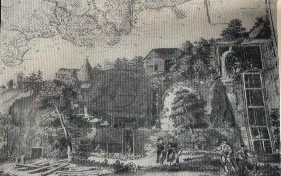 Горные выработки в окрестностях Фрейберга
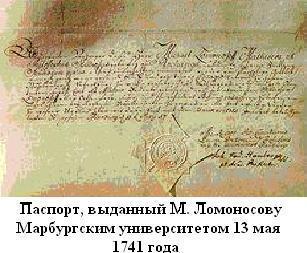 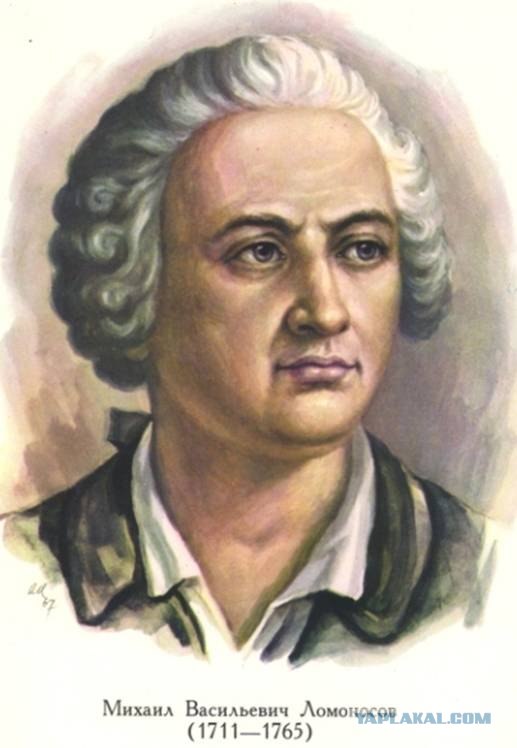 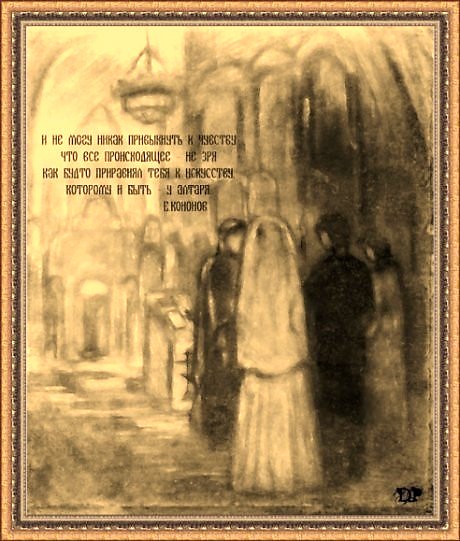 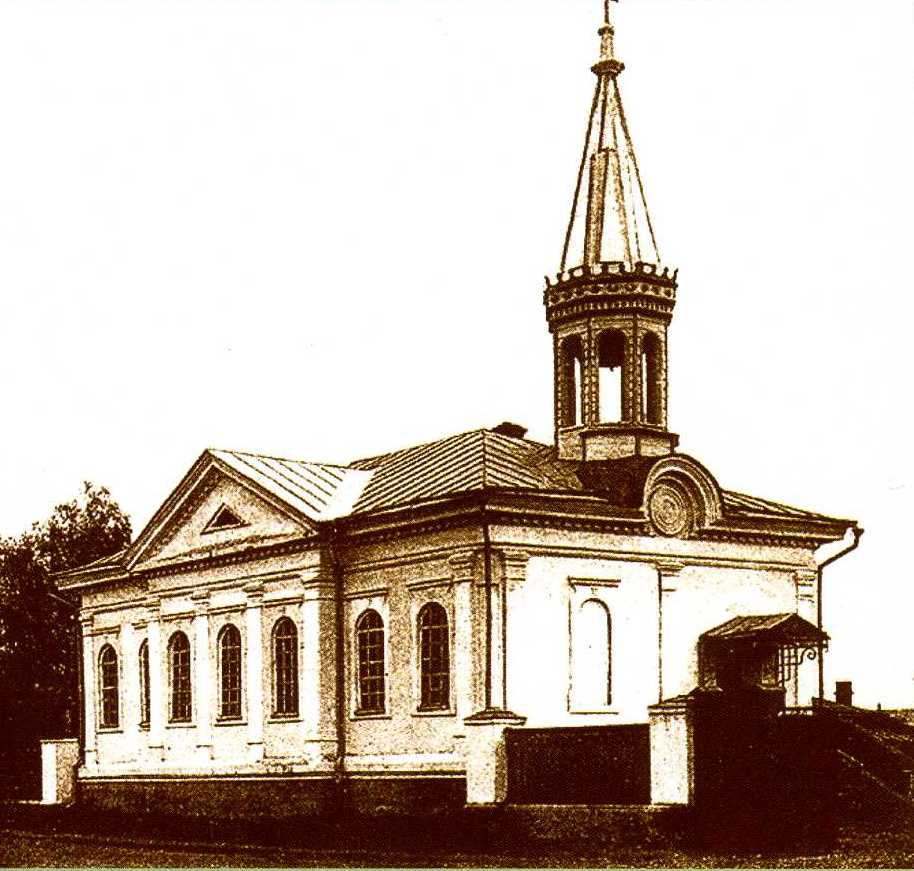 Ломоносов венчался по протестантскому обряду
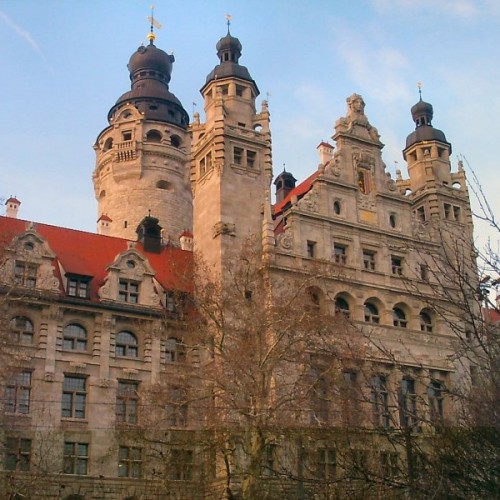 Город  Лейпциг
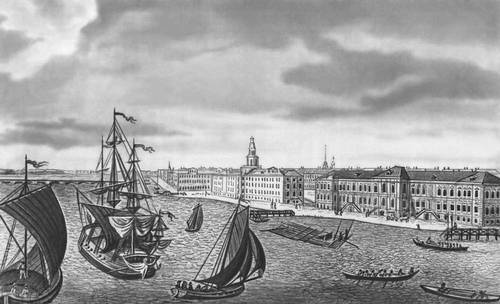 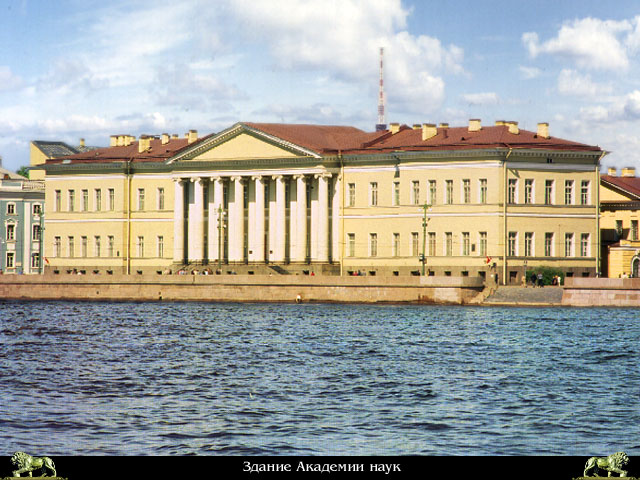 Санкт - Петербург. Академия наук
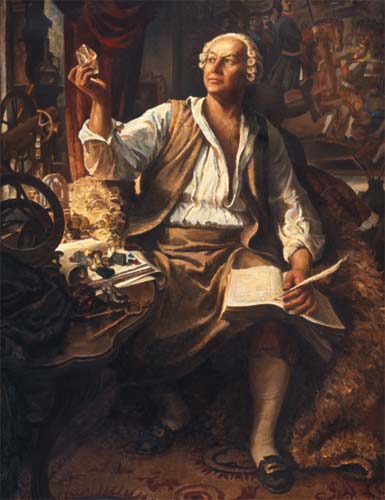 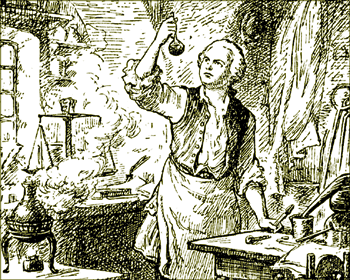 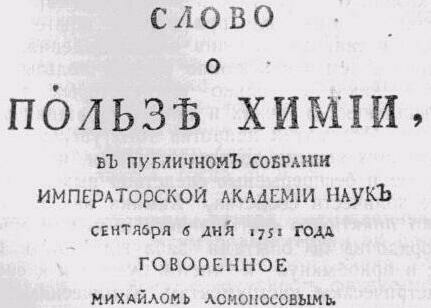 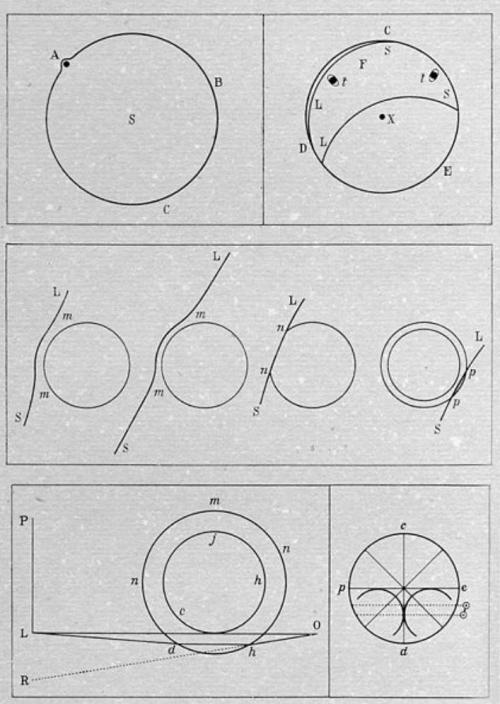 Явление Венеры
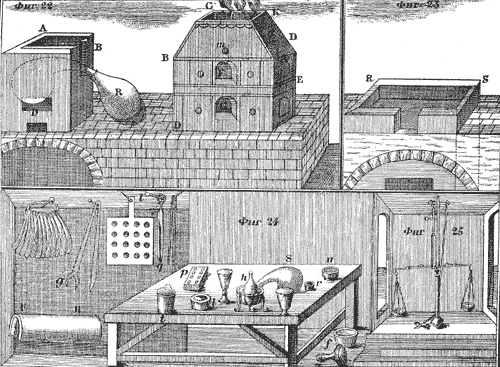 Первая русская химическая лаборатория
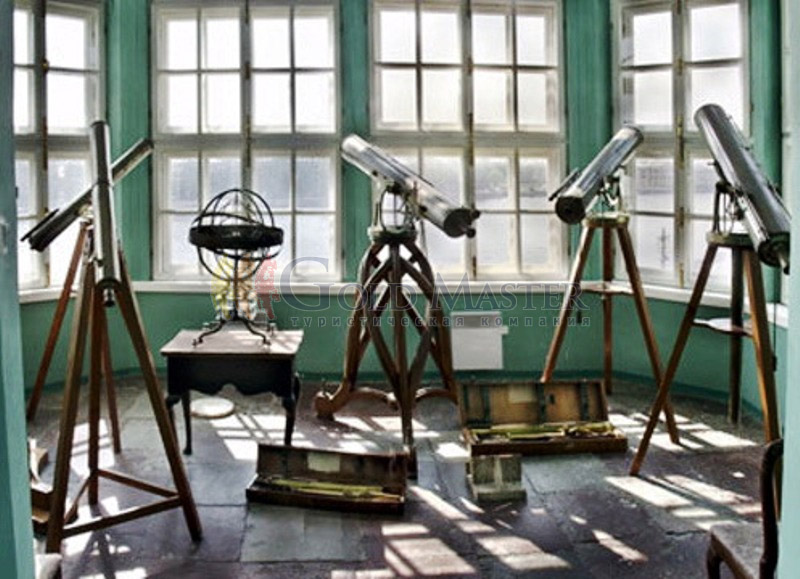 М. В. Ломоносов — талантливый изобретатель и приборостроитель, в то же время стоит у истоков русской теоретической оптики
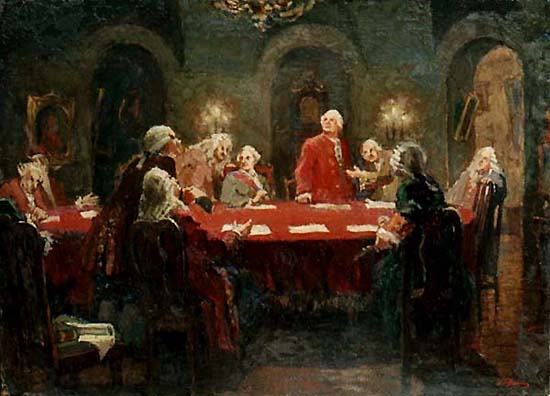 Жизнь Ломоносова проходит не просто в научных дискуссиях, а в непрестанной борьбе
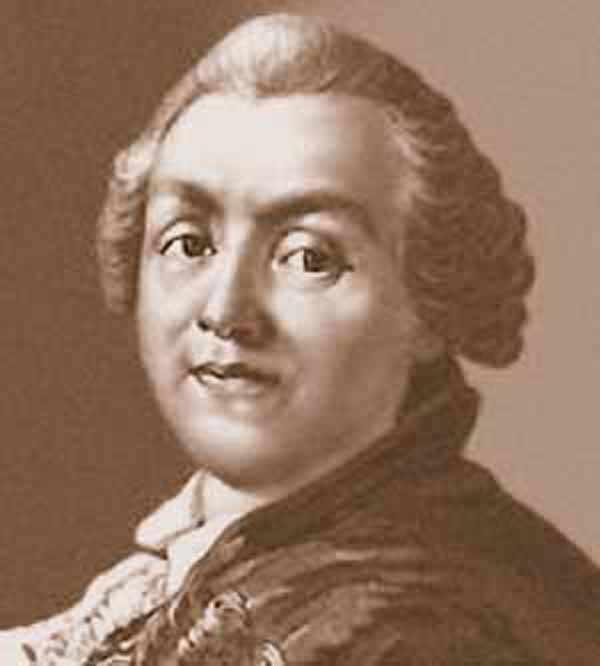 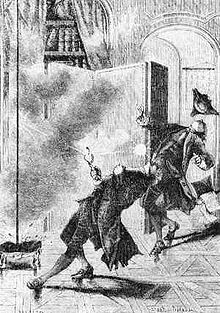 Г. В. Рихман
Гибель Рихмана от удара шаровой молнии   была запечатлена  гравёром Соколовым
О! ваши дни благословенны!
Дерзайте ныне ободрены
Раченьем вашим показать, 
Что может собственных Платонов
И быстрых разумом Невтонов
Российская земля рождать.
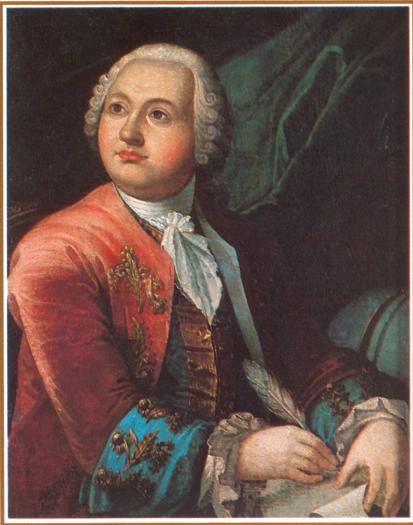 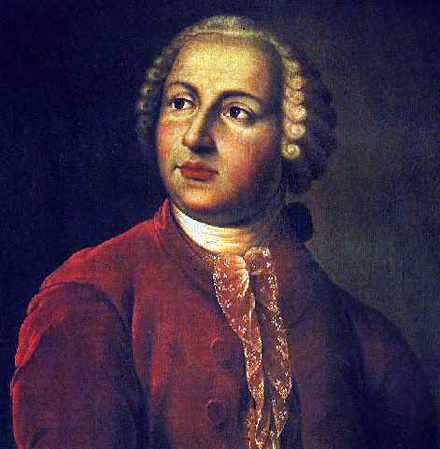 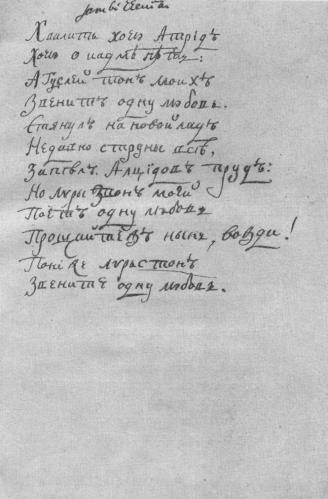 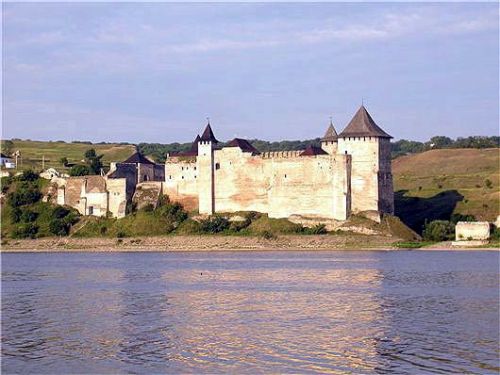 Хотин
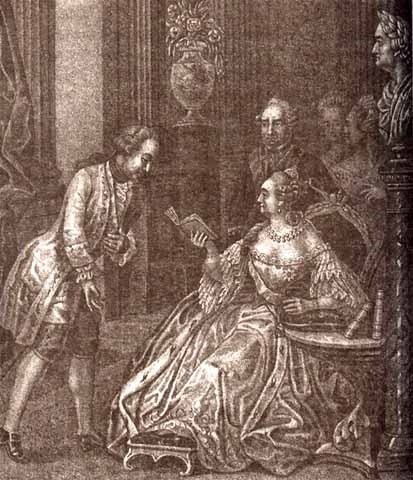 Императрица Елизавета Петровна  читает оду Ломоносова
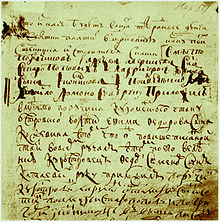 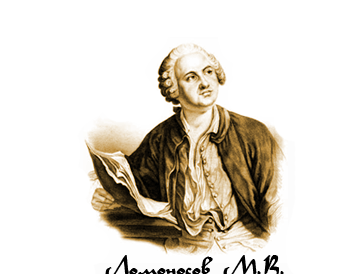 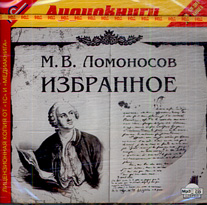 Бойся богов, о мой Тилемах! Сей страх - есть начало 
   Всякого блага и есть вседражайше сокровище сердца: 
   С ним прийдут к тебе и мудрость, и правда, и радость, 
   Мир и веселие, сладость чистейша, истинна вольность, 
   Многообилие и прославление пребеспорочно. 
   Я оставляю тебя, о мило Одиссово чадо! 
Но премудрость моя никогда тебя не оставит...   
"Тилемахида", т. 2, стр. 222.
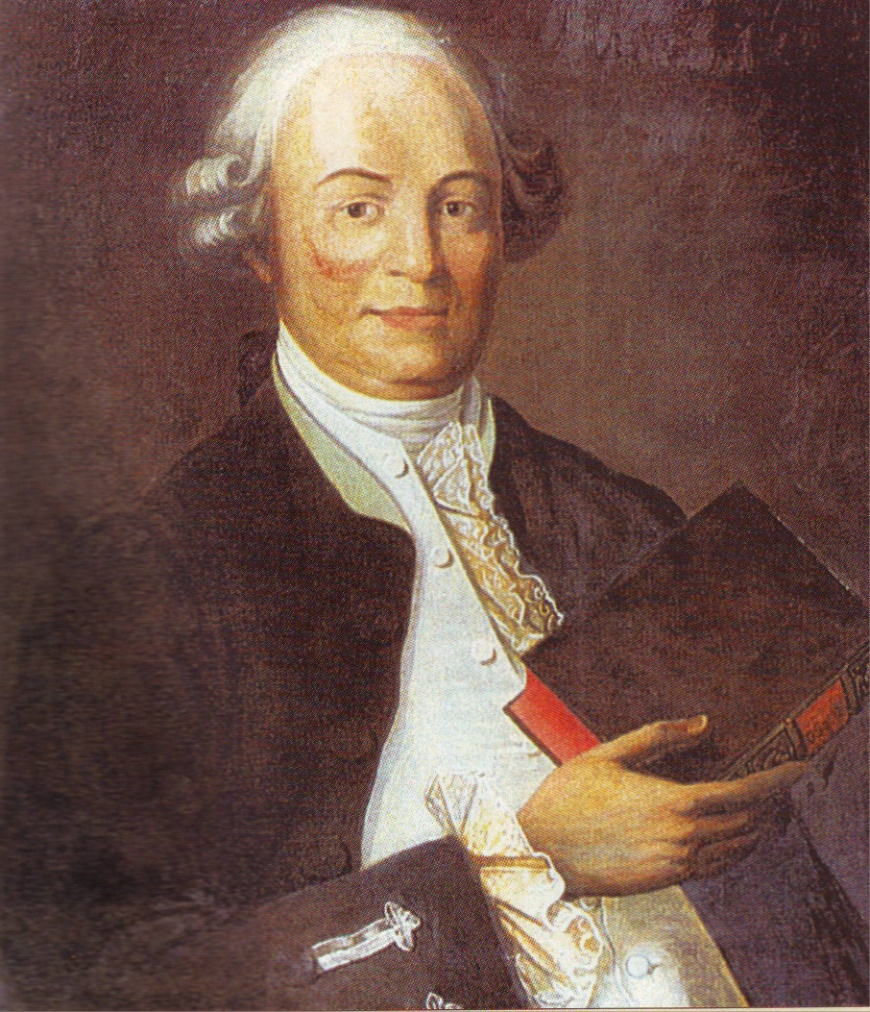 «
Тредиаковский В. К. 
1703 -1769
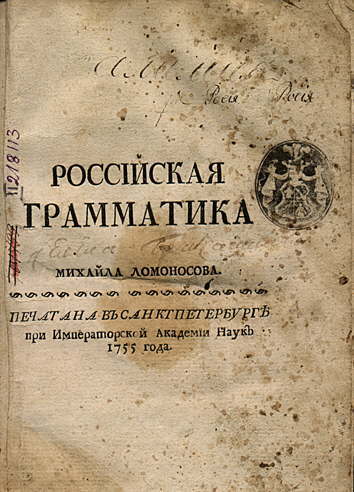 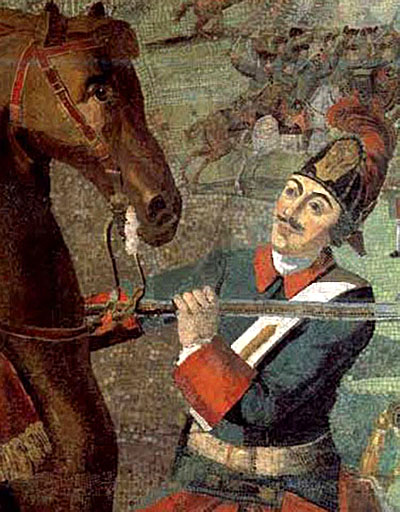 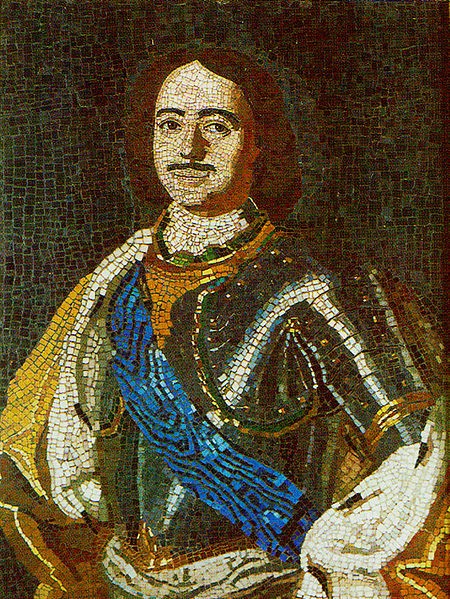 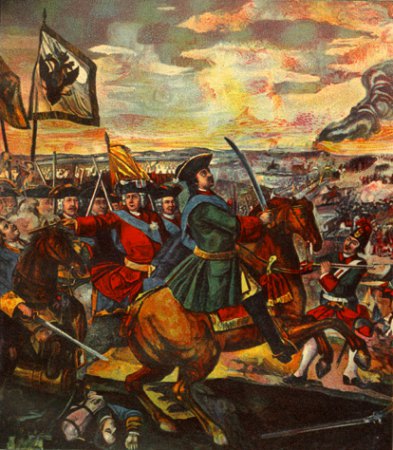 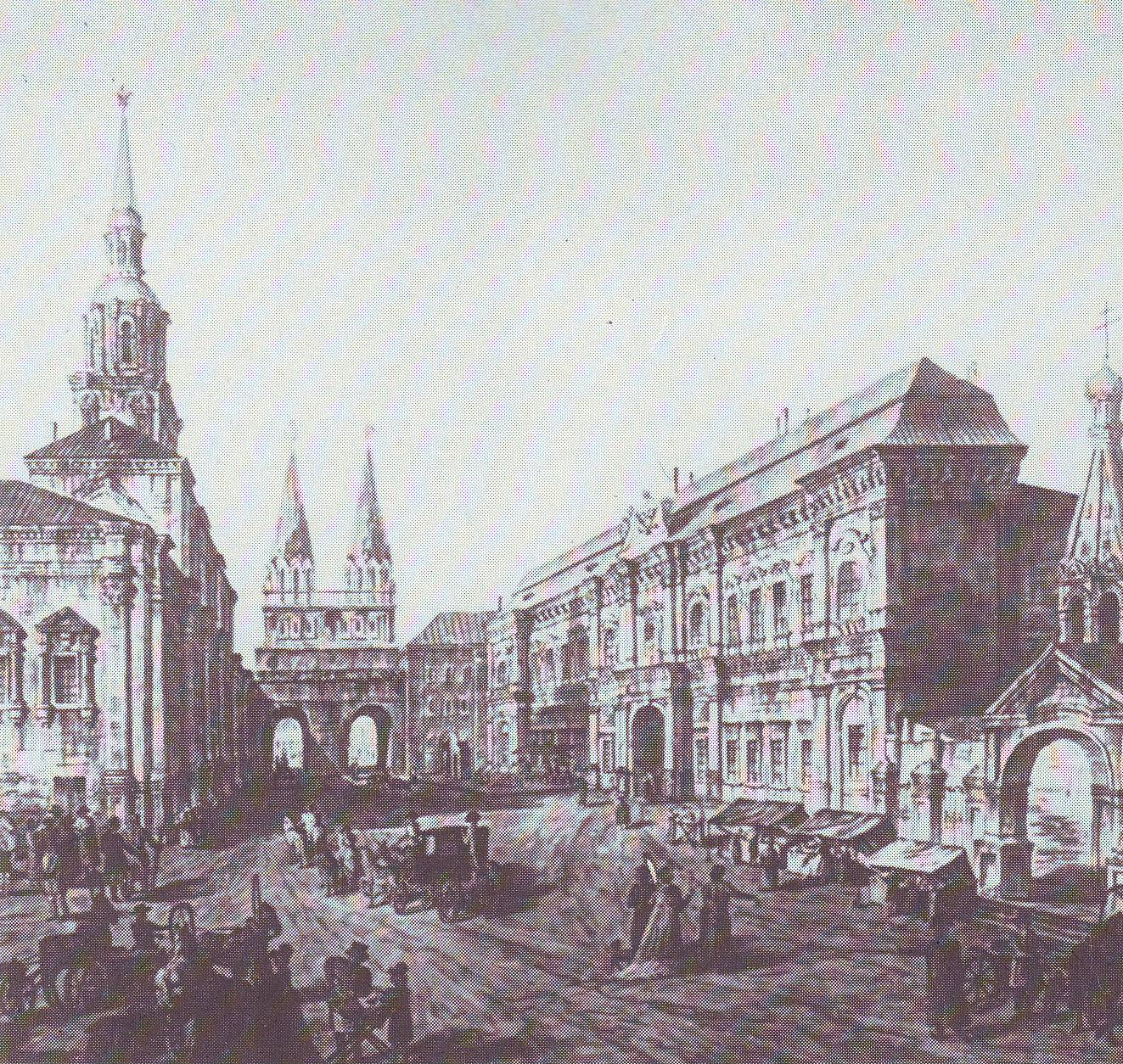 Первое здание Московского  университета
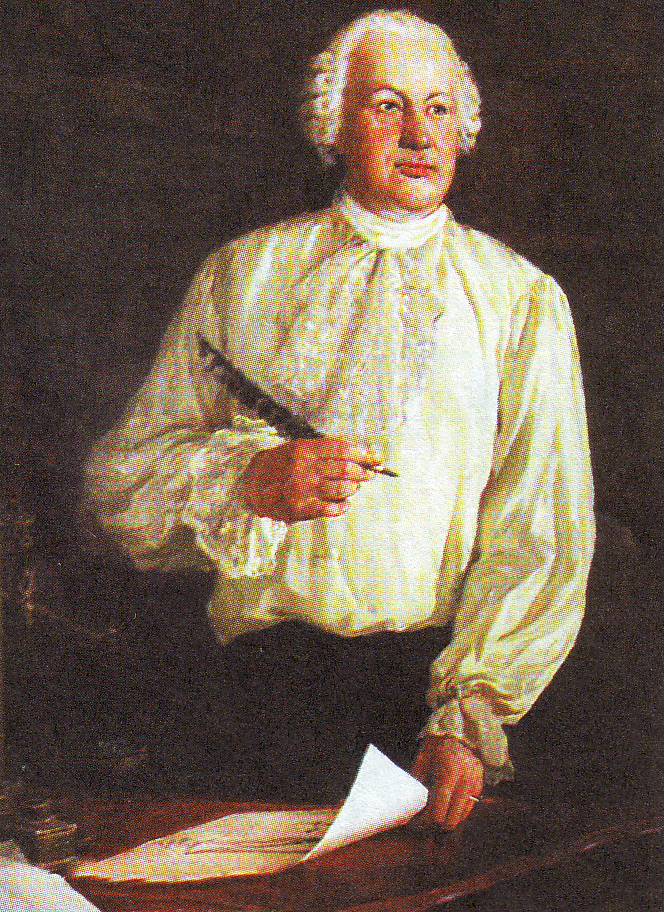 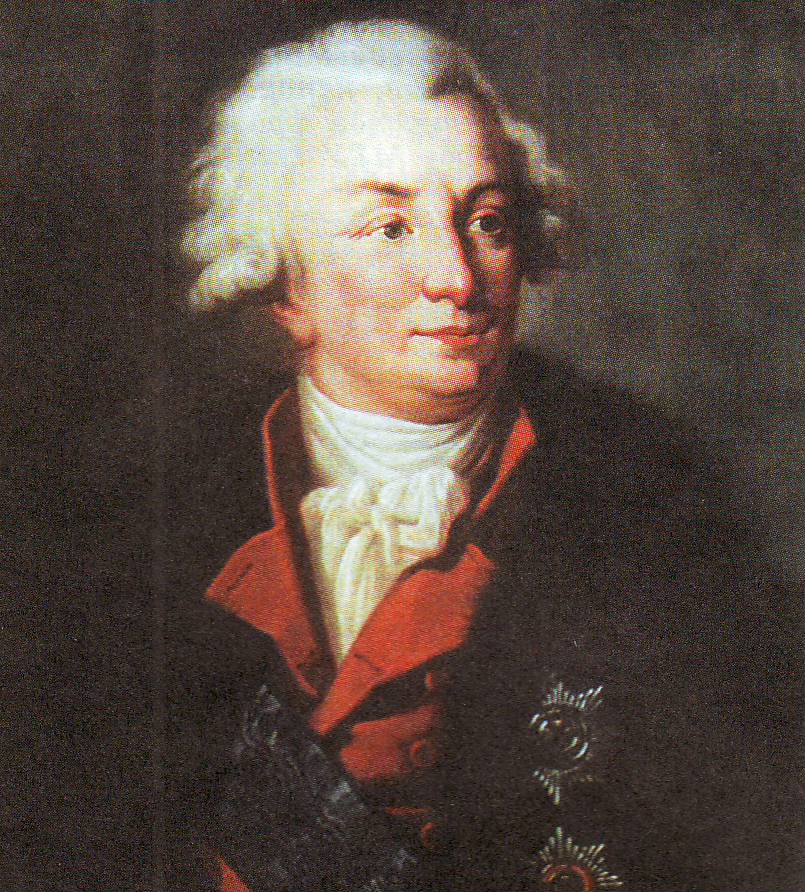 М. В. Ломоносов
И.И. Шувалов
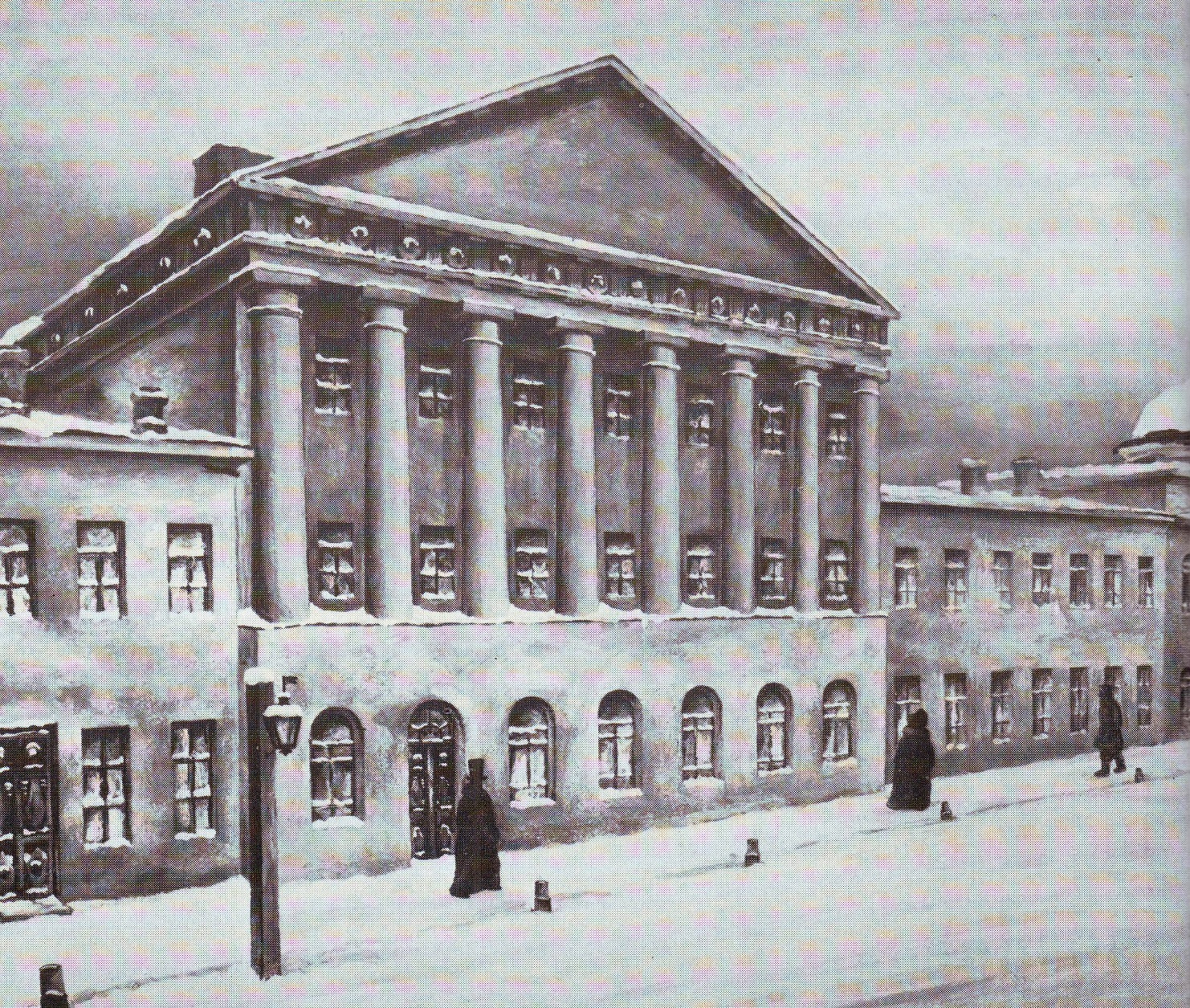 Во имя святой Татьяны был освящён храм при университете
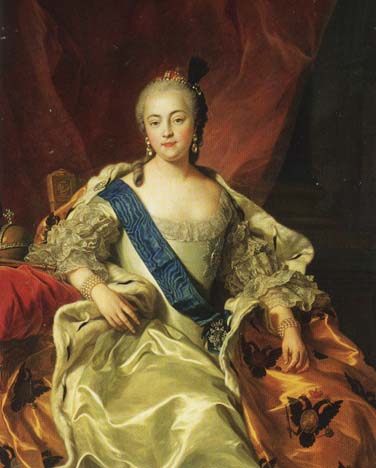 Императрица Елизавета Петровна
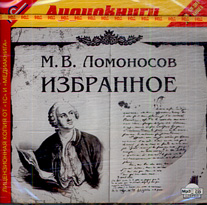 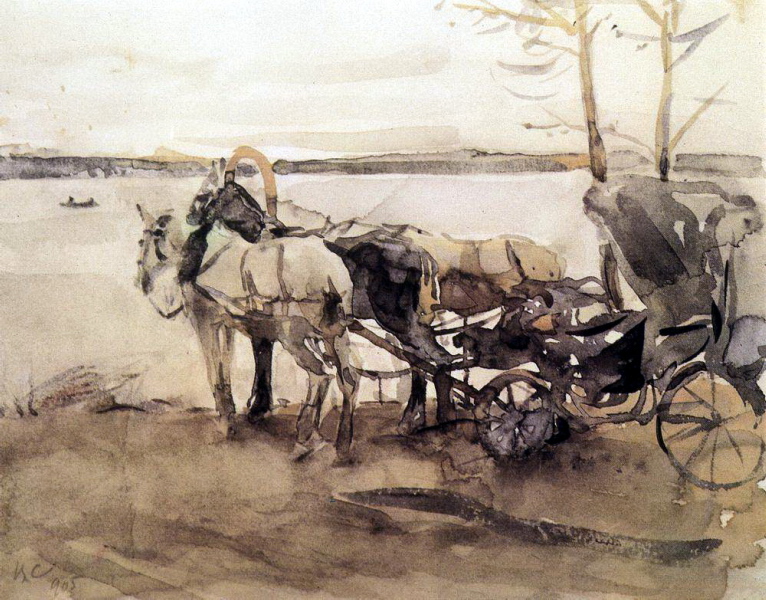 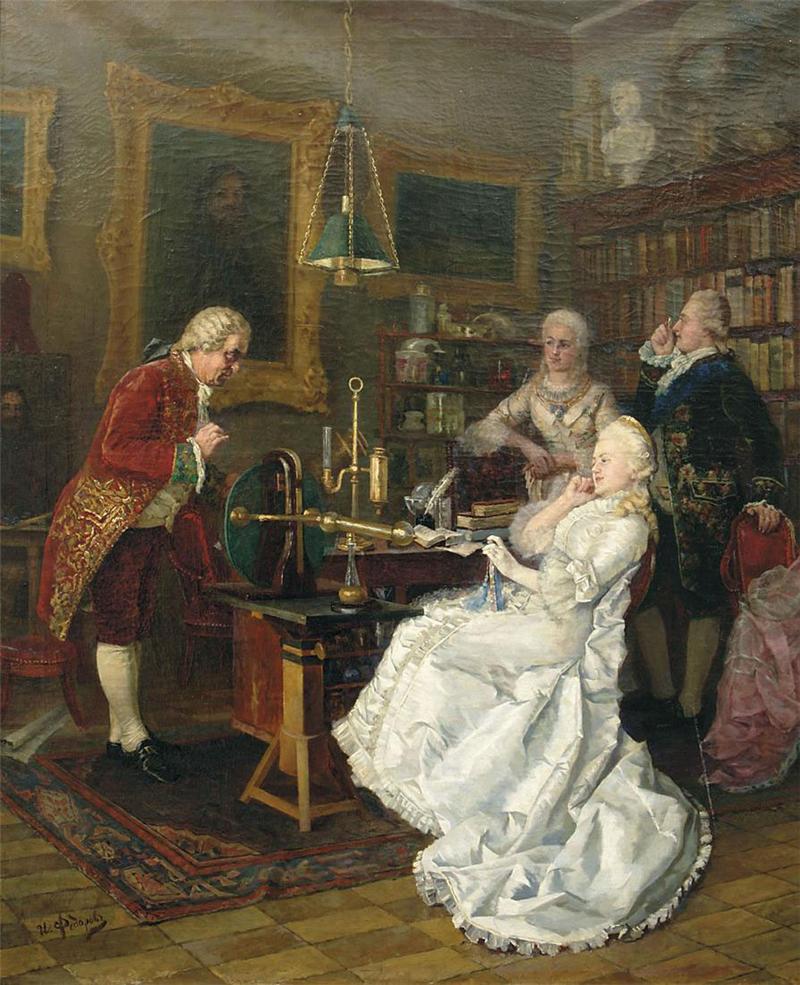 Ломоносов дорожит расположением императрицы Екатерины II
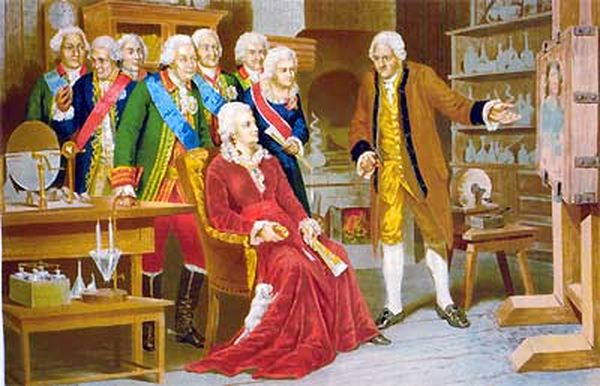 Посещение Екатериной II мозаичной мастерской  Ломоносова
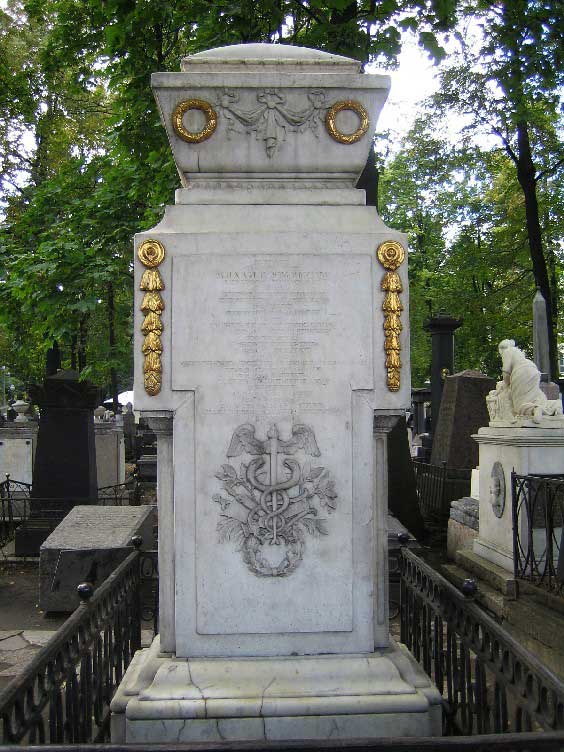 Ломоносов  был похоронен в  Александро -  Невской лавре
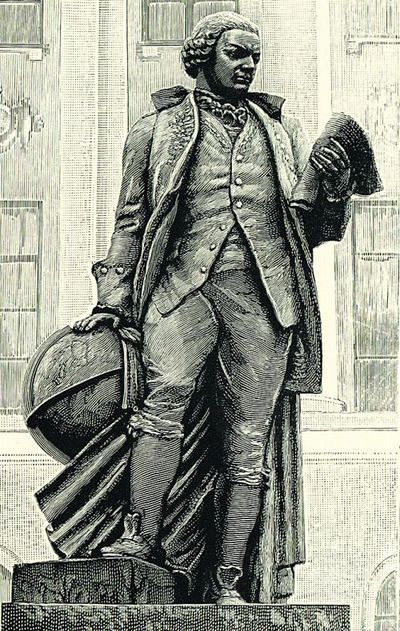 1.Ломоносов родился на берегу:
Белого моря;
Чёрного моря;
Средиземного моря.
2. Его отец был 
плотником;
священником;
рыбаком.
3. В декабре 1730 года Ломоносов отправляется  из Холмогор на учёбу
в  Санкт-Петербург;
в Амстердам;
в Москву.
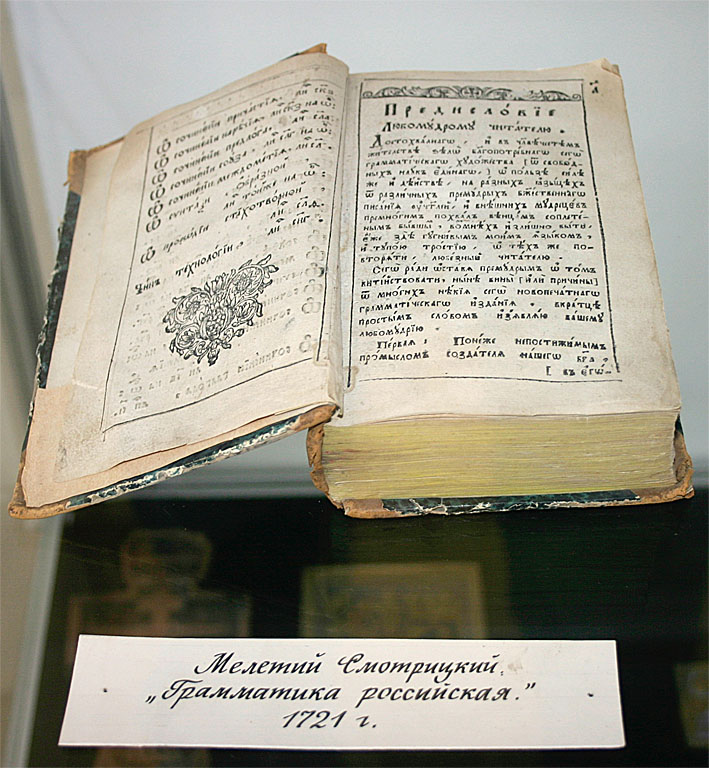 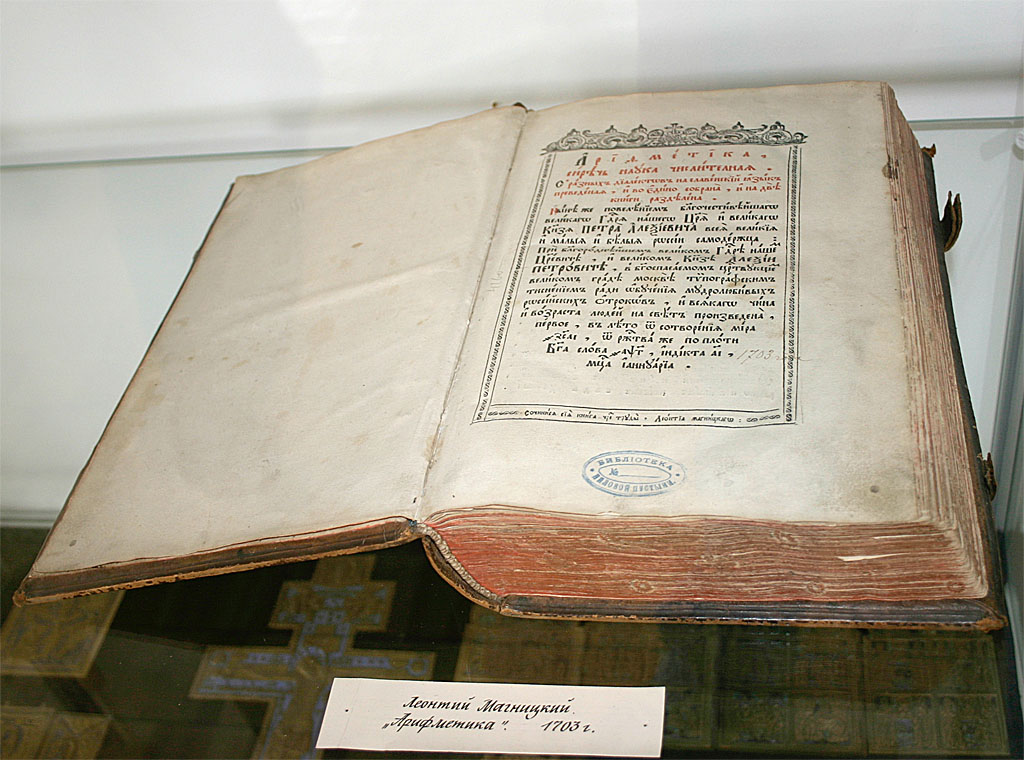 4. Как назывались две первые книги, которые Ломоносов назвал вратами своей учёности?
5. С 1731 по 1735 гг. Ломоносов учился
В Навигацкой школе; 
в Славяно-греко-латинской академии;
в Епархиально – духовном училище.
6. Своё образование Ломоносов продолжил
в Марбургском университете в Германии;
в Парижской академии искусств во Франции;
в Вестминстерском аббатстве в Англии.
7. В России Ломоносов открыл первую 
консерваторию;
академию;
химическую лабораторию.
8. Ломоносов был первым русским
писателем;
академиком;
генералиссимусом.
9. По словам  В. Г.Белинского, «должно считать началом русской литературы» 
оду Ломоносова «На взятие Хотина»;
поэму Тредиаковского «Тилемахида»;
«Российскую грамматику» Ломоносова.
10. Изучая атмосферное электричество, Ломоносов практически внедрил в России
электрическую лампочку;
громоотвод;
интернет
11.На Васильевском острове в химической лаборатории Ломоносов восстановил старинный рецепт и наладил производство
цветного стекла и мозаики;
булатной стали;
золота.
12. К какому церковному празднику было приурочено открытие первого русского университета, с тех пор в этот день в России празднуется  День студента?
Татьянин день.
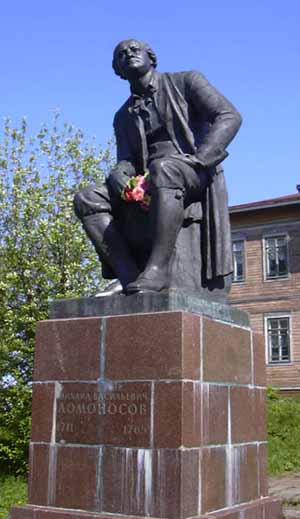 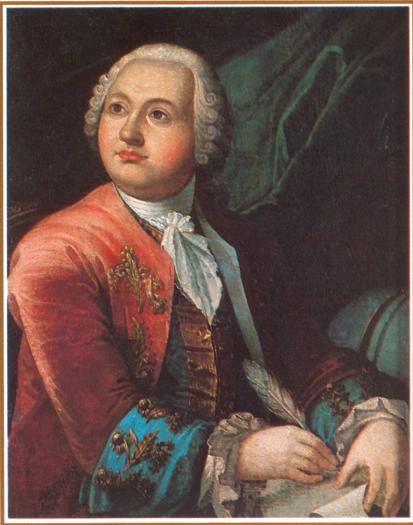 «Я не тужу о смерти: пожил, потерпел и знаю, что обо мне дети Отечества пожалеют».